Super App Previewfor SuperintendentsNovember 2019
Super App Launch Objectives and Agenda
Objectives:
Review progress and challenges in improving our persistently struggling schools,
Explain new opportunities to support CIR/UIR schools, and
Describe updates to the School System Planning Framework and Super App process.
Agenda:
Reviewing Louisiana’s Academic Plan
The 2020-2021 Super App 
Super App Overview
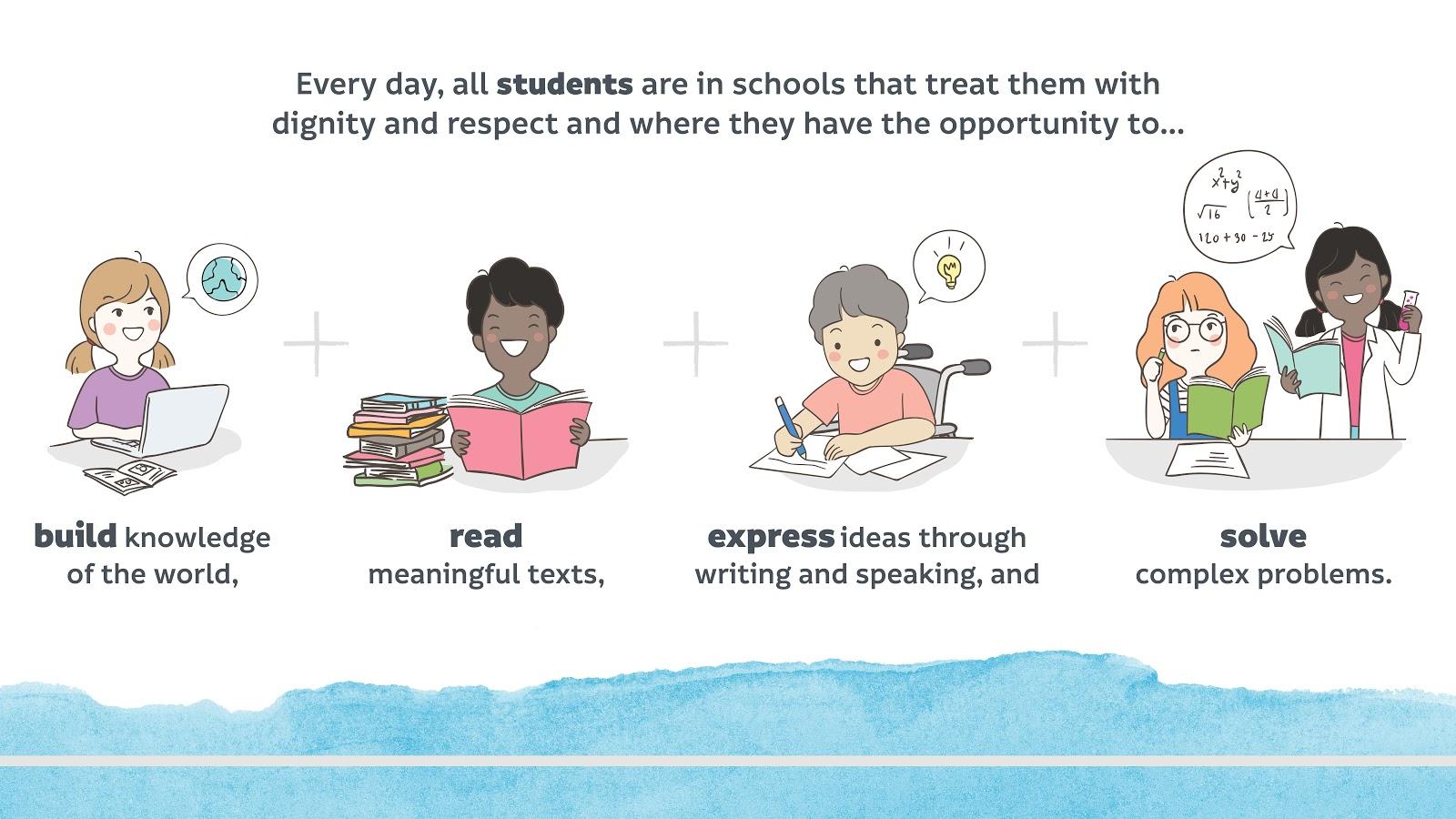 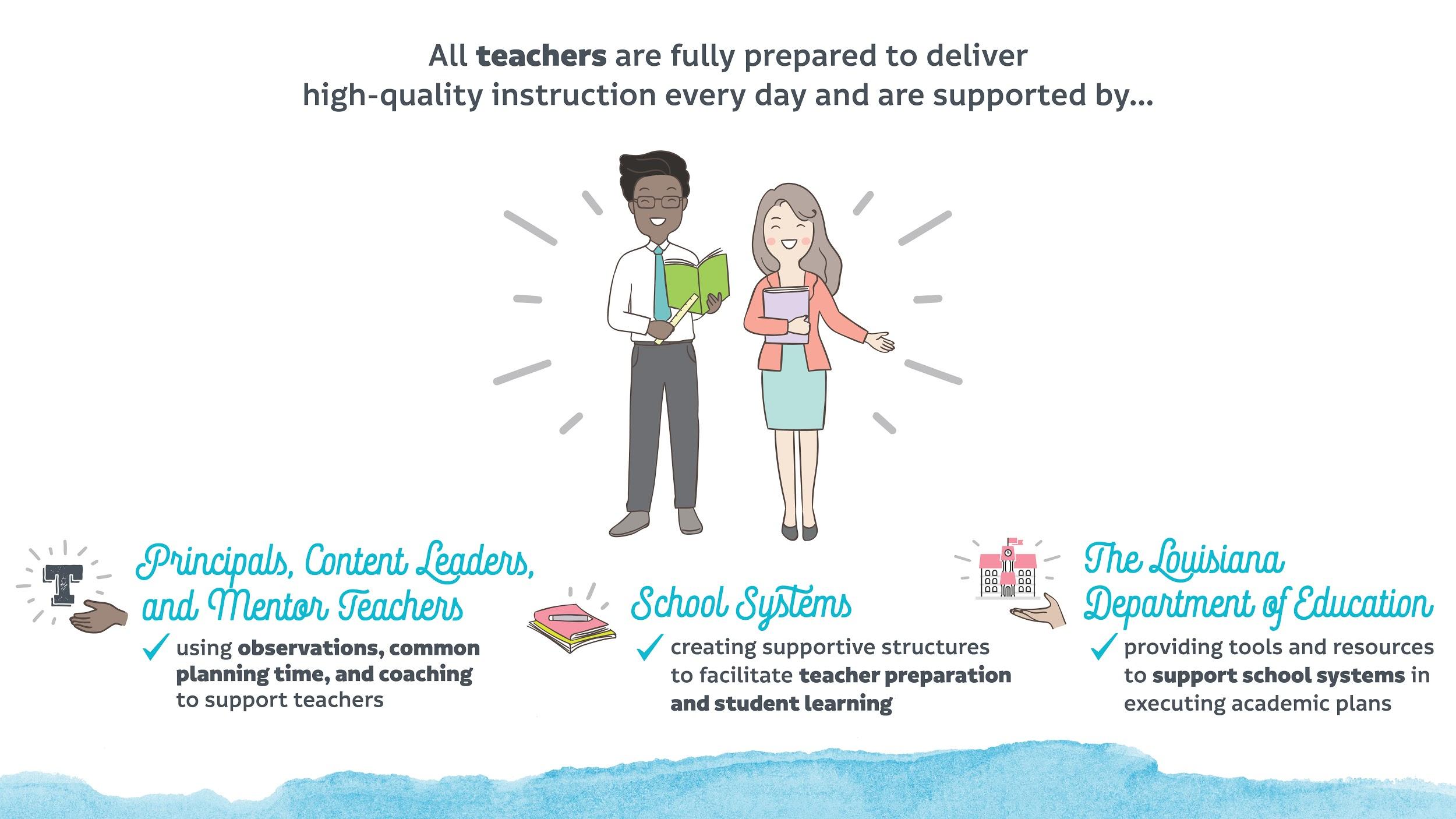 Academic Focus
In order to ensure students do the majority of the work every day,
All teachers—including special education, English language, and reading interventionists—are fully prepared to deliver high-quality lessons.
Principals, leadership teams, content leaders and mentor teachers use classroom observation, common planning time, and one-on-one coaching to support each teacher in delivering high-quality lessons.
School systems support principals and school teams as they provide support to teachers.
The Department supports school systems as they execute their improvement plans.
[Speaker Notes: 2 minutes]
School Improvement 2019-2020
In preparation for the 2019-2020 school year, school systems focused on:

High quality curriculum and assessments in all grades, PK-12, in English and math
High quality professional development for all teachers on the selected curriculum
Teacher preparation partner to address schools’ greatest workforce needs
Building school-based expertise through Content Leader, Intervention Content leader and/or Mentor Teacher participation


As a result of the Super App, school systems received over $44,000,000 in funding to implement these priorities.
2019-2020 Department Support
The 2020-2021 Super App
Academic Focus
In order to ensure students do the majority of the work every day,
All teachers—including special education, English language, and reading interventionists—are fully prepared to deliver high-quality lessons.
Principals, leadership teams, content leaders and mentor teachers use classroom observation, common planning time, and one-on-one coaching to support each teacher in delivering high-quality lessons.
School systems support principals and school teams as they provide support to teachers.
The Department supports school systems as they execute their improvement plans.
[Speaker Notes: 2 minutes]
2020-2021 CIR and UIR-Academics Strategy
Next school year, 2020-2021, CIR and UIR-Academics schools have continue to have these requirements:

High quality curriculum and assessments in all grades, PK-12, in English and math
High quality professional development for all teachers on the selected curriculum
Teacher preparation partner to address schools’ greatest workforce needs
Building school-based expertise through Content Leader, Intervention Content leader and/or Mentor Teacher participation
2020-2021 CIR/UIR Requirements
The following requirements have been added for CIR and UIR schools:

Professional Development Plan: CIR schools plan for content module redelivery and unit unpacking.

Post-secondary planning partner: CIR high schools have a partner to support Individual Graduation Plans (IGPs).

Identified UIR-D school system leader: School systems choose a leader responsible for coordinating the UIR-Discipline planning process.
Additional Opportunities for Funding
Science: School systems can apply for funds to support the purchase of science curricula, the training of teachers on this curricula, and the participation of teachers in Science Content Leaders.

Special Education: School systems can apply for funding for professional development on specialized supports for schools with a UIR label for the student group with students with disabilities.

Early Childhood: School systems submit their vision and plan to increase access and quality for birth through four-year-old children and may receive funding to support these plans.
Super App Overview
Louisiana School System Planning Process
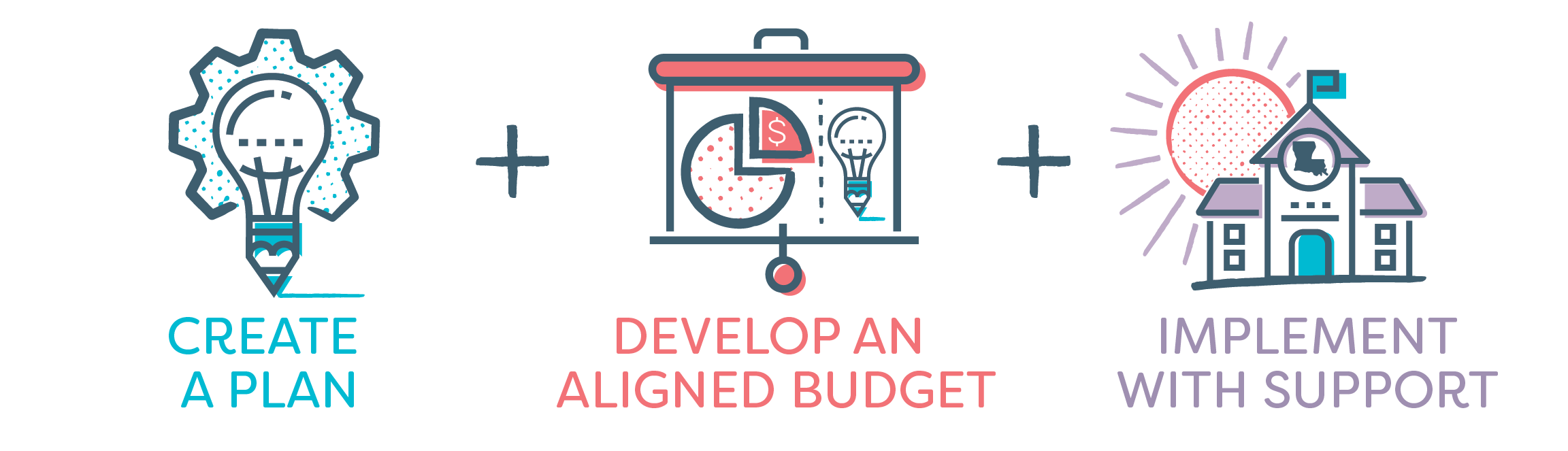 School systems review data and identify priorities for the coming year.
School systems budget formula funds and  request competitive funds in alignment with priorities.
School systems implement approved plans with support from Network teams and vendor partners.
Submission and Approval Timeline
Plan with Support
Resources and Tools
School System Planning Guide
Super App Workbook
Resource and guidance links for framework components (Appendix A of the School System Planning Guide)

Networks
Support in school systems
Super App Milestones
School System Support
Super App Launch events
School Improvement Library
LDOE Weekly Newsletters
School System Planning and Superintendent Calls
Office Hours (details via LDOE Weekly Newsletter)
Email
All questions related to school system planning and Super App should be sent to LDOE.GrantsHelpDesk@la.gov and include “Super App” in the subject line.